Project: IEEE P802.15 Working Group for Wireless Personal Area Networks (WPANs)

Submission Title: 	BAN Security Snapshot and KMP PAR Review
Date Submitted: 		November 7, 2011
Source: 	Jin-Meng Ho (1) and David Davenport (2)
			(1) Texas Instruments, 12500 TI Blvd, Dallas, TX, USA
			214-480-1994  jinmengho@ieee.org
			(2) GE Global Research, 1 Research Circle, K1-3C33A, Niskayuna, NY 12309, USA
			518-387-5041 davenport@ge.com 
Re:  802.15.6 security vs. KMP PAR
Abstract: This presentation provides a summary of the security mechanisms specified in all 802.15.6 drafts.  It also identifies the incorrect statements made in the KMP PAR doc.
Purpose: To promote/facilitate public awareness/understanding of the self-contained security services provided in the BAN draft standard.  And to request for amendment of the KMP PAR with respect to its scope and language.
Notice: This document has been prepared to assist the IEEE P802.15.  It is offered as a basis for discussion and is not binding on the contributing individual(s) or organization(s). The material in this document is subject to change in form and content after further study. The contributor(s) reserve(s) the right to add, amend or withdraw material contained herein.
Release: The contributors acknowledge and accept that this contribution becomes the property of IEEE and may be made publicly available by P802.15
KMP PAR (Doc. 15-11-0613-04) misrepresents TG6 security and must be revised
802.15.6 draft (IEEE P802.15.6™/D04) provides key establishment mechanisms.  This has been the case since D01 was created and released in May 2010.

TG6 requests that all references made by KMP PAR to 802.15.6, explicit or implicit, be removed.
KMP PAR (Doc. 15-11-0613-04)
1.1 Project Number: P802.15.9 
2.1 Title: Recommended Practice for transport of a key management protocol (KMP) applied to IEEE 802.15 standards
5.3 Is the completion of this standard dependent upon the completion of another standard: Yes  If yes please explain: This proposal uses facilities provided by amendment IEEE 802.15.4e. In addition, it provides a transport mechanism for IEEE 802.15.6.
5.4 Purpose: This Recommended Practice describes support for transporting KMPs to support the security functionality present in IEEE Std 802.15.4, IEEE Std 802.15.6, and IEEE Std 802.15.7.
5.5 Need for the Project: 802.15 standards have always supported datagram security, but have not provided a mechanism for establishing the keys used by this feature and upper layer key management is complex to deploy. Lack of key management support in 802.15 standards results in weak keys which is a common avenue for attacking the security system. Adding KMP support is critical to a proper security framework. This project will provide a Recommended Practice for the transport of a KMP within 802.15 standards. It will also provide guidelines for commonly used KMPs like IETF's HIP, IKEv2, IEEE 802.1X, and 4-Way-Handshake.
5.6 Stakeholders for the Standard: The stakeholders include implementers and those who deploy 802.15 standards that need network security and thus need a mechanism for initiating and maintaining the security keys. …
Our October 21 Email toRobert Moskowitz and TG6 Reflector
802.15.6 draft (IEEE P802.15.6™/D04) does provide key establishment mechanisms as first introduced in 5.6 and Figure 5 and then specified in 8.1 and 8.2.  This has been the case since D01 was created and released in May 2010.
Guidelines for the “KMPs” listed do not apply to 802.15.6, since some of them (such as those for 4-way handshake) already appear in the 802.15.6 draft and additional guidelines would only create confusions and conflicts, while some others (like those for HIP, IKEv2 and 802.1X) have been specified in relevant IETF and IEEE specs for specific upper layers.
Starting from the title, “transport of a key management protocol (KMP)” is not supportable or implementable, since a protocol – whatever it is – cannot be transported in a network.  If the intent was “transport of keys”, then the scope of the PAR should not cover widely used key agreement protocols which do not involve transport of keys from one device to another.
Further, in the cryptography literature,  it is typically techniques or provisions but not protocols that are used for key management, and it is mainly key establishment but not key management that is invoked for key transport or key agreement.  If this PAR and this new group use key management as its keyword, then their scope needs to be defined accordingly.
BAN Security Overview
IEEE P802.15.6 D01 – D05 drafts:
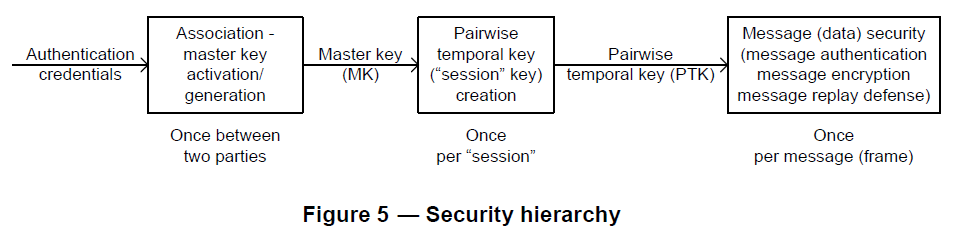 BAN security is “self-contained”, providing:
Activation of pre-shared master keys and establishment of new master keys for creation of pairwise temporal keys (session keys)
Creation of pairwise temporal keys based on master keys and transport of group temporal keys secured by pairwise temporal keys
Authentication and encryption of messages/frames using pairwise/group temporal keys
BAN Security Outline
IEEE P802.15.6 D01 – D05 drafts:
8.1 Security association and disassociation
8.1.1 Master key pre-shared association
8.1.2 Unauthenticated association
8.1.3 Public key hidden association
8.1.4 Password authenticated association
8.1.5 Display authenticated association
8.1.6 Disassociation
8.2 PTK creation and GTK distribution
8.2.1 PTK creation
8.2.2 GTK distribution
8.3 Message security
8.3.1 Frame authentication, encryption, and decryption
8.3.2 Replay protection
BAN Security Summary
Security association and disassociation
Pre-shared master key activation: simple two-way handshake
New master key agreement: ECC based D-H key exchange/confirmation
Unauthenticated – used with precaution
Public key hidden – authenticated via protected access to node’s public key by hub
Password authenticated – authenticated via a (simple) shared password between node and hub
Display authenticated – authenticated via numerical display at both sides
Disassociation: authenticated repeal of current master key by either party
PTK creation and GTK distribution
PTK creation: using AES based CMAC
GTK distribution: PTK secured transport of GTK
Message security
Frame authentication/encryption: based on AES-128 CCM
Authenticated but not encrypted
Authenticated and encrypted
Control type frames, like I-Ack, may be optionally authenticated
Short overhead, long key lifespan: split security sequence number bytes
Requested Changes to KMP PAR
1.1 Project Number: P802.15.9 
2.1 Title: Recommended Practice for transport of a key management protocol (KMP) applied to IEEE 802.15 standards except 802.15.6 which includes key establishment protocols.
5.3 Is the completion of this standard dependent upon the completion of another standard: Yes  If yes please explain: This proposal uses facilities provided by amendment IEEE 802.15.4e. In addition, it provides a transport mechanism for IEEE 802.15.6.
5.4 Purpose: This Recommended Practice describes support for transporting KMPs to support the security functionality present in IEEE Std 802.15.4, IEEE Std 802.15.6, and IEEE Std 802.15.7 but not IEEE Std 802.15.6.
5.5 Need for the Project: 802.15 standards have always supported datagram security, but, with the exception of 802.15.6, have not provided a mechanism for establishing the keys used by this feature and upper layer key management is complex to deploy. Lack of key management support in some 802.15 standards results in weak keys which is a common avenue for attacking the security system. Adding KMP support is critical to a proper security framework. This project will provide a Recommended Practice for the transport of a KMP within 802.15 standards except 802.15.6. It will also provide guidelines for commonly used KMPs like IETF's HIP, IKEv2, IEEE 802.1X, and 4-Way-Handshake.
5.6 Stakeholders for the Standard: The stakeholders include implementers and those who deploy some 802.15 standards that need network security and thus need a mechanism for initiating and maintaining the security keys. …
TG6 Motion
TG6 requests that the requested changes on slide 8 of this document (15-11-0790-00-0006) be made to the KMP PAR to exclude 802.15.6 from the scope.